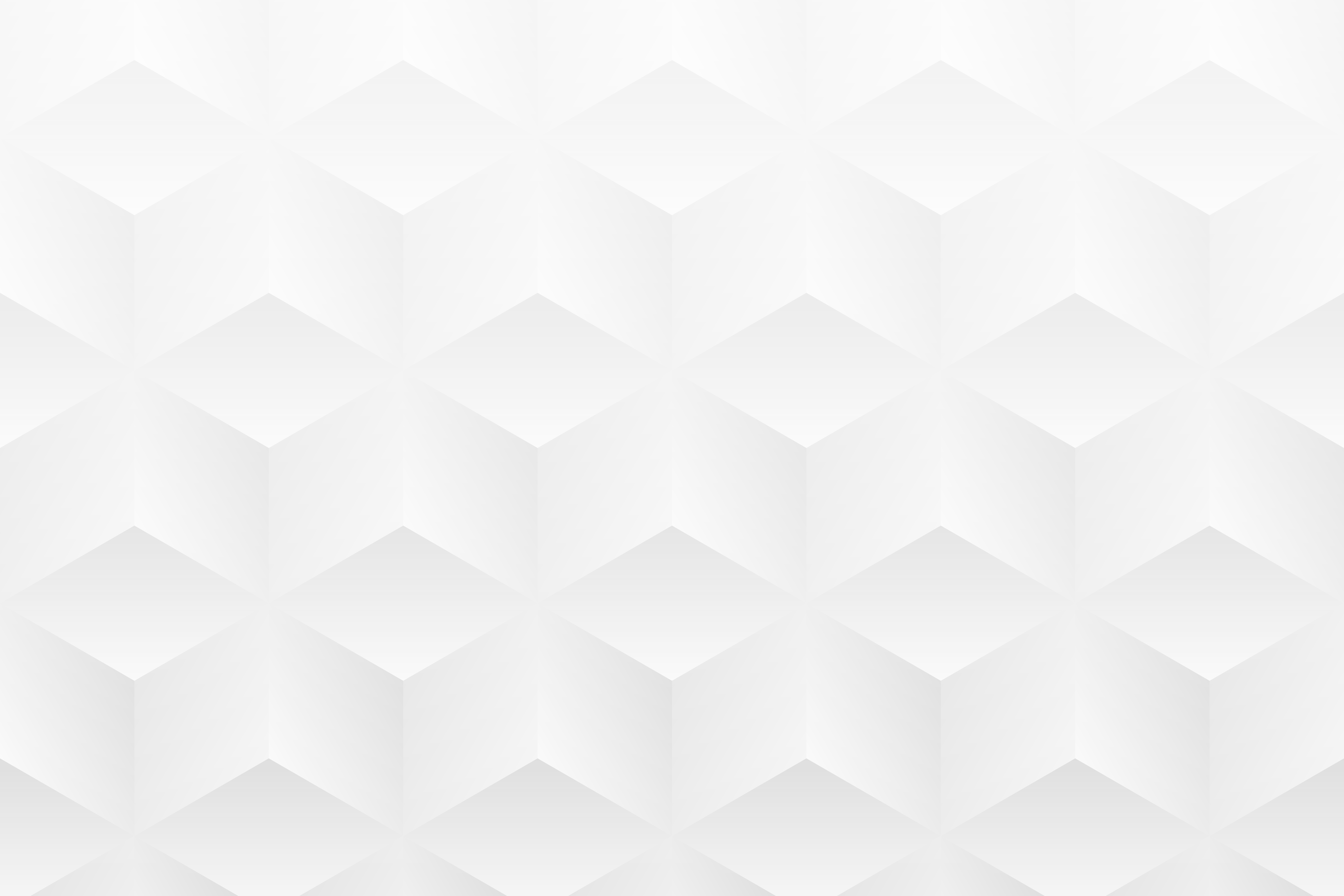 Modèle de plan de mise en œuvre de processus marketing pour PowerPoint
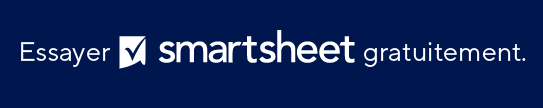 NOM DU PROJET
JJ/MM/AA
PRÉSENTATION DU PLAN DE MISE EN ŒUVRE DE PROCESSUS MARKETING
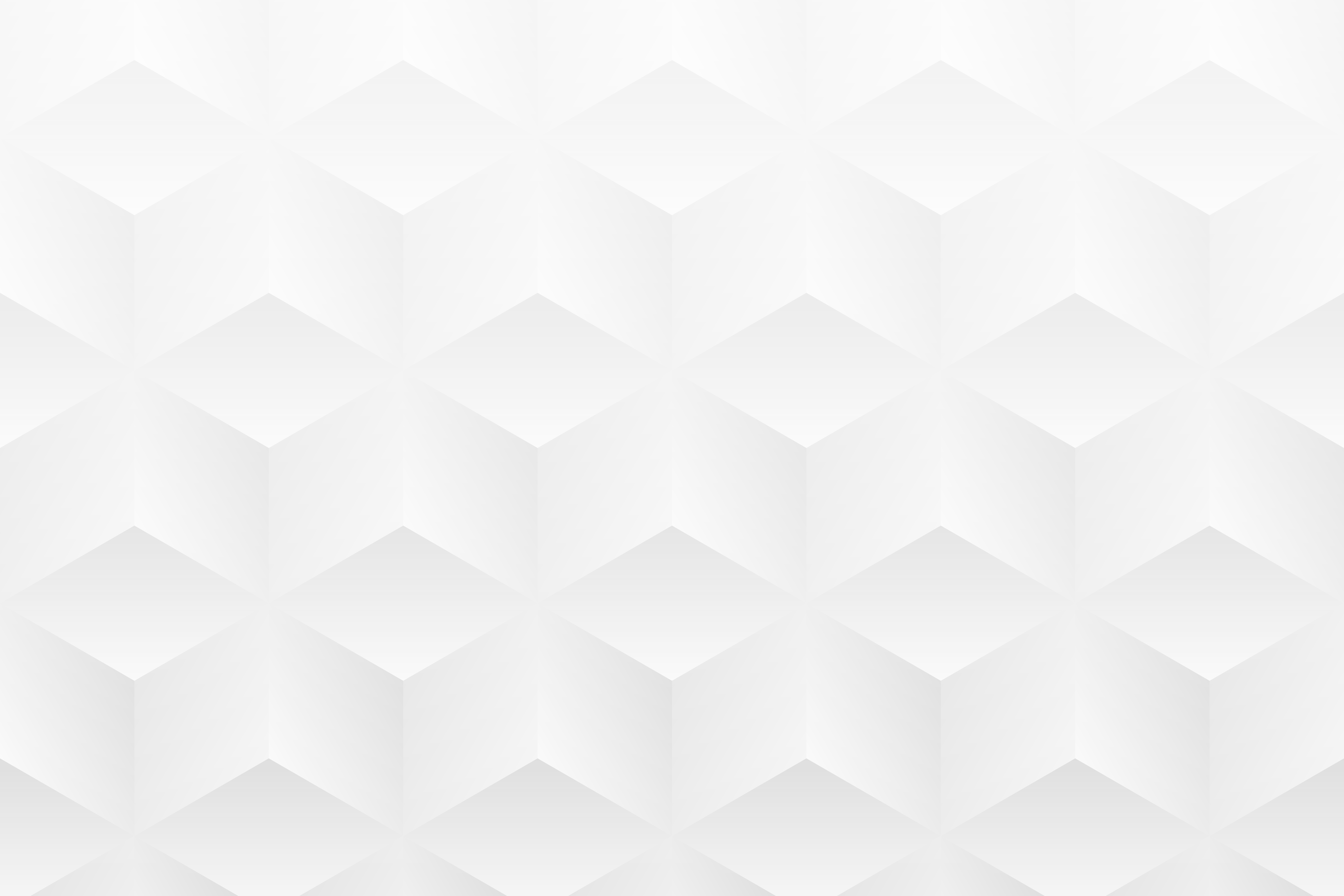 NOM DU PROJET — PHASE 1
TÂCHE
TÂCHE
Description
Description…
PHASE 1
Nom
TÂCHE
TÂCHE
Description…
Description…
TÂCHE
TÂCHE
Description…
Description…
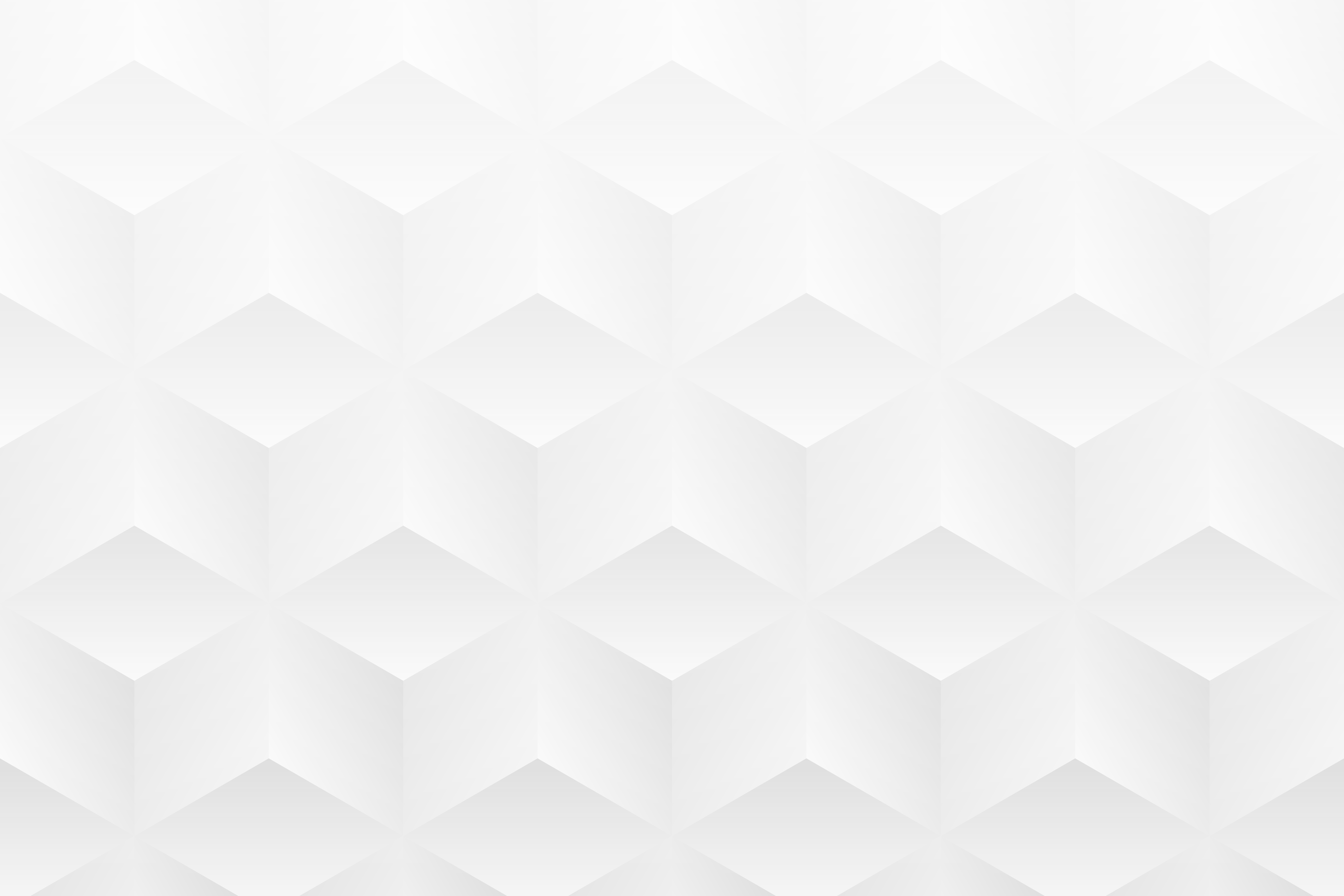 NOM DU PROJET — PHASE 2
TÂCHE
TÂCHE
Description
Description…
PHASE 2
Nom
TÂCHE
TÂCHE
Description…
Description…
TÂCHE
TÂCHE
Description…
Description…
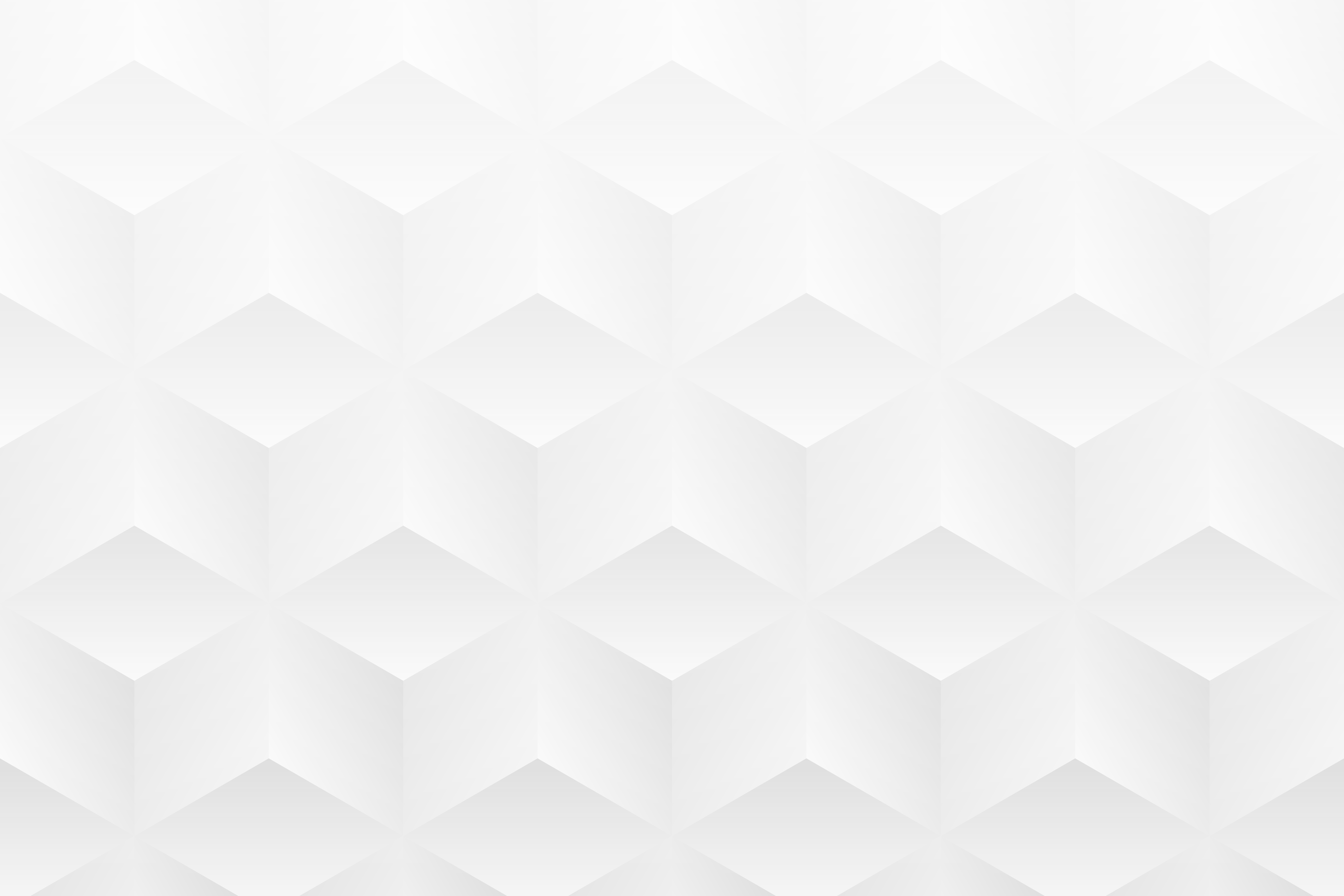 NOM DU PROJET — PHASE 3
TÂCHE
TÂCHE
Description
Description…
PHASE 3
Nom
TÂCHE
TÂCHE
Description…
Description…
TÂCHE
TÂCHE
Description…
Description…
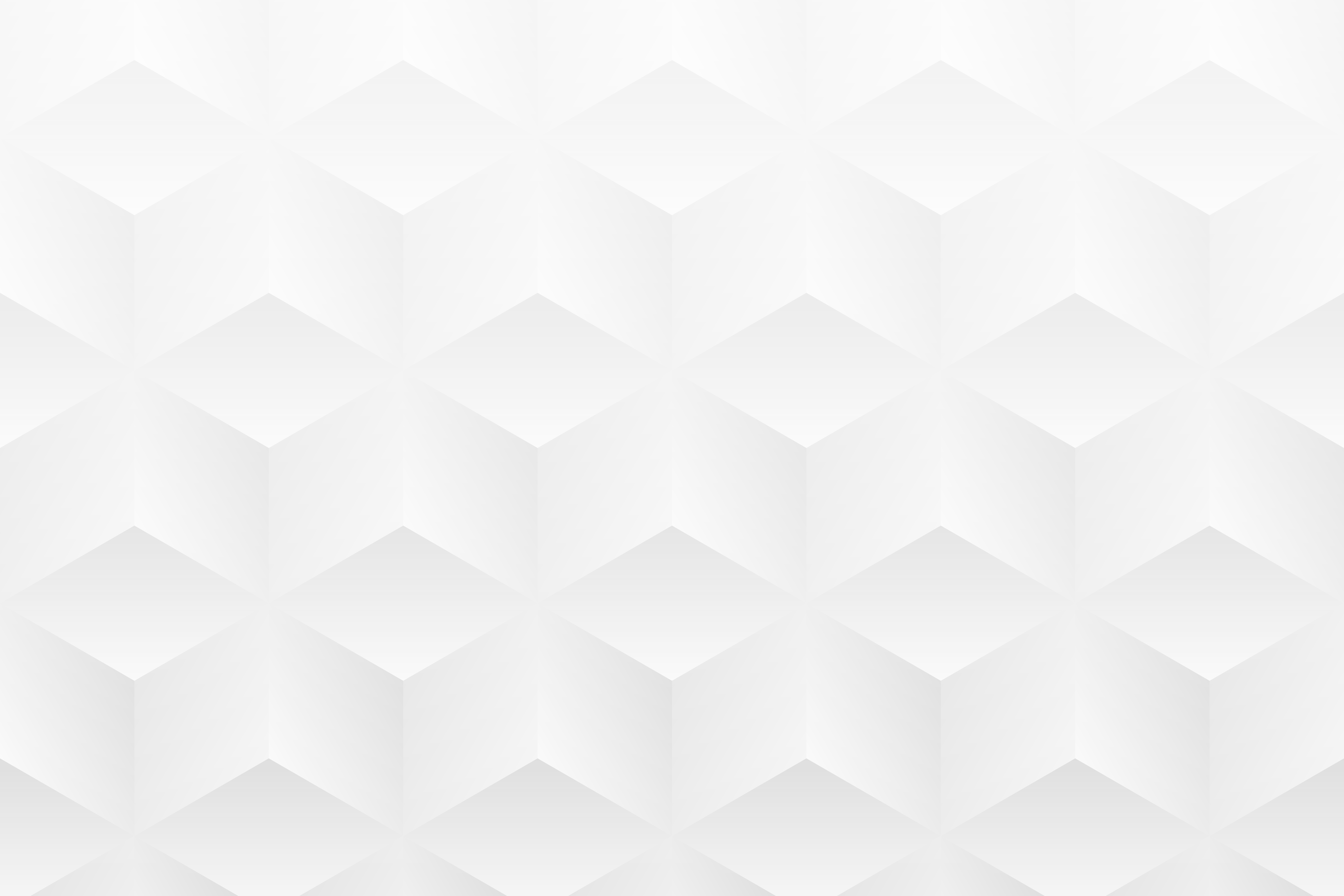 NOM DU PROJET — PHASE 4
TÂCHE
TÂCHE
Description
Description…
PHASE 4
Nom
TÂCHE
TÂCHE
Description…
Description…
TÂCHE
TÂCHE
Description…
Description…
ÉCHÉANCIER DE PLAN DE MISE EN ŒUVRE
JALON 1
JALON 2
NOM/DESCRIPTION DU JALON
JALON 3
NOM/DESCRIPTION DU JALON
NOM/DESCRIPTION DU JALON
JALON 4
NOM/DESCRIPTION DU JALON
NOM/DESCRIPTION DE LA TÂCHE

00/00/0000
NOM/DESCRIPTION DE LA TÂCHE

00/00/0000
NOM/DESCRIPTION DE LA TÂCHE

00/00/0000
NOM/DESCRIPTION DE LA TÂCHE

00/00/0000
NOM/DESCRIPTION DE LA TÂCHE

00/00/0000
NOM/DESCRIPTION DE LA TÂCHE

00/00/0000
NOM/DESCRIPTION DE LA TÂCHE

00/00/0000
NOM/DESCRIPTION DE LA TÂCHE

00/00/0000
NOM/DESCRIPTION DE LA TÂCHE

00/00/0000
NOM/DESCRIPTION DE LA TÂCHE

00/00/0000
NOM/DESCRIPTION DE LA TÂCHE

00/00/0000
NOM/DESCRIPTION DE LA TÂCHE

00/00/0000
Phase 1
Phase 2
Phase 3
Phase 4